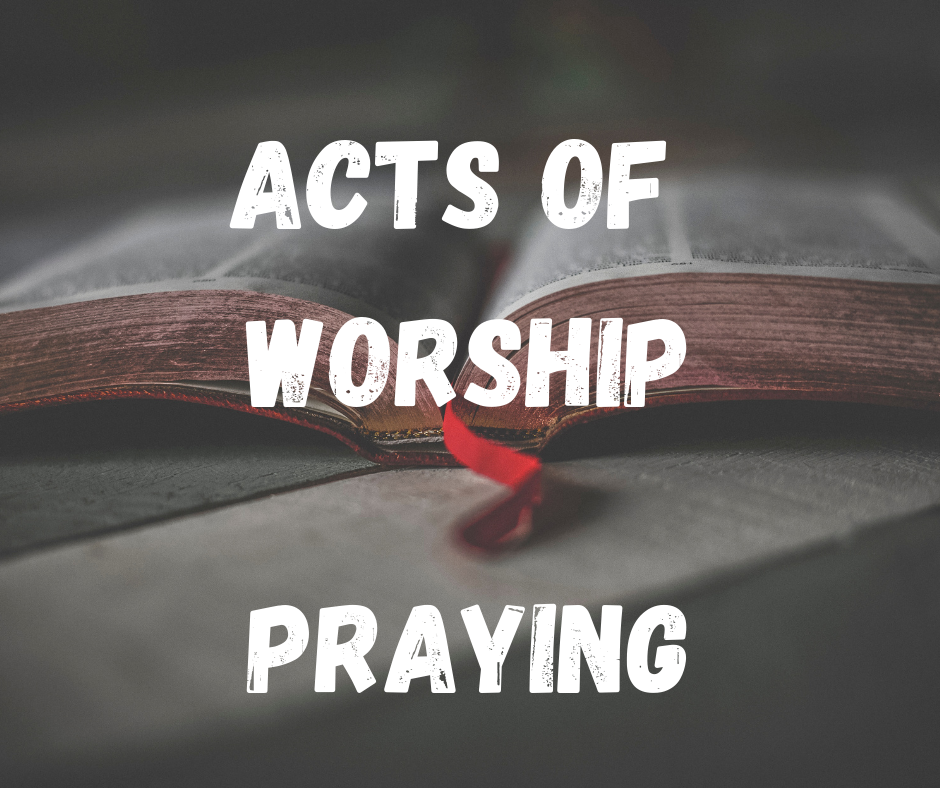 Praying – An Act of Worship
Prayer has often been called the Christian’s greatest weapon – it is a direct line of contact with our Heavenly Father! How sad many Christians do not take advantage of this!
Continuing to look at acts of worship with the goal of increasing our prayers and boosting confidence in what we are doing.
Prayer: the way we talk to God!
1. Biblical Examples of Prayer
The Model Prayer: Matt. 6:9-13 ∥ Lk. 11:1-5
Model or template
9: addressing the recipient & showing reverence
10: praying for spiritual life (Kingdom est’d in Ac. 2) & asking things in alignment with God’s Will 
11: asking about physical needs
12: petition for forgiveness of trespasses
13: praying for deliverance from evil; ends in praise
“Amen” – let it be so
1. Biblical Examples of Prayer
John 14:13: ask in the Name of Jesus
John 17: the true Lord’s Prayer
Prays for Himself, v. 1-5
Prays for Apostles, v. 6-19
Prays for all believers, v. 20-26
Nothing wrong with praying for the same thing; Jesus did it!
Mt. 26:36-44 | Mt. 6:7 avoid vain repititions
2. Why Do We Pray?
He answers our prayers, 1 Peter 3:12
It is a way to acknowledge our trust in Him, Proverbs 3:5-6
If we ask, it will be given to us, Mt. 7:7
God knows how to answer, Mt. 7:8-11
3. How Are We to Pray?
According to God’s Will, 1 John 5:14
His ways are better than our ways, Isaiah 55:8-9
His Will is always what is best for us!
Jesus is our mediator, 1 Tim. 2:5; Eph. 5:20
Must ask in His Will, Luke 22:42
Praying
We are to be frequently in prayer, 1 Thess. 5:16. This is not a 24-hour-a-day prayer, but we should never quit praying.
All the heroes if the Bible had a regular prayer life. David prayed morning, noon, and evening – Ps. 55:17 – and he knew God would hear his prayers.
We can have the same confidence, too!
Sermon © 2021 Justin D. ReedPresentation © 2021 Justin D. Reed

Provided free through Justin Reed’s Bible ResourcesPost Office Box 292, Woodbury TN 37190thejustinreedshow.com/bibleresourcesjustinreedbible.com

“To God be the Glory!”
182

Title card created by Justin D. Reed.